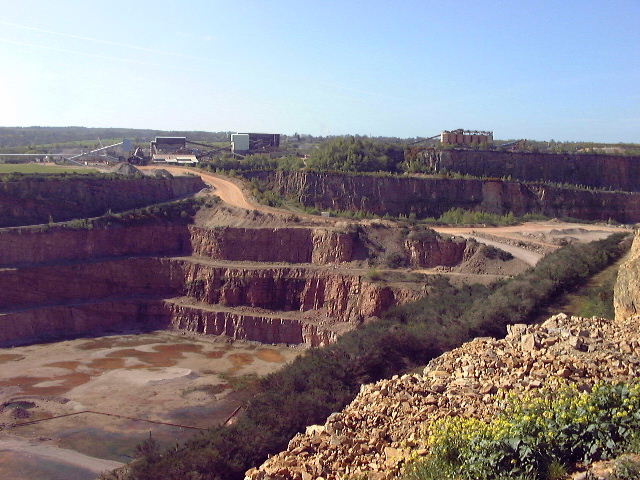 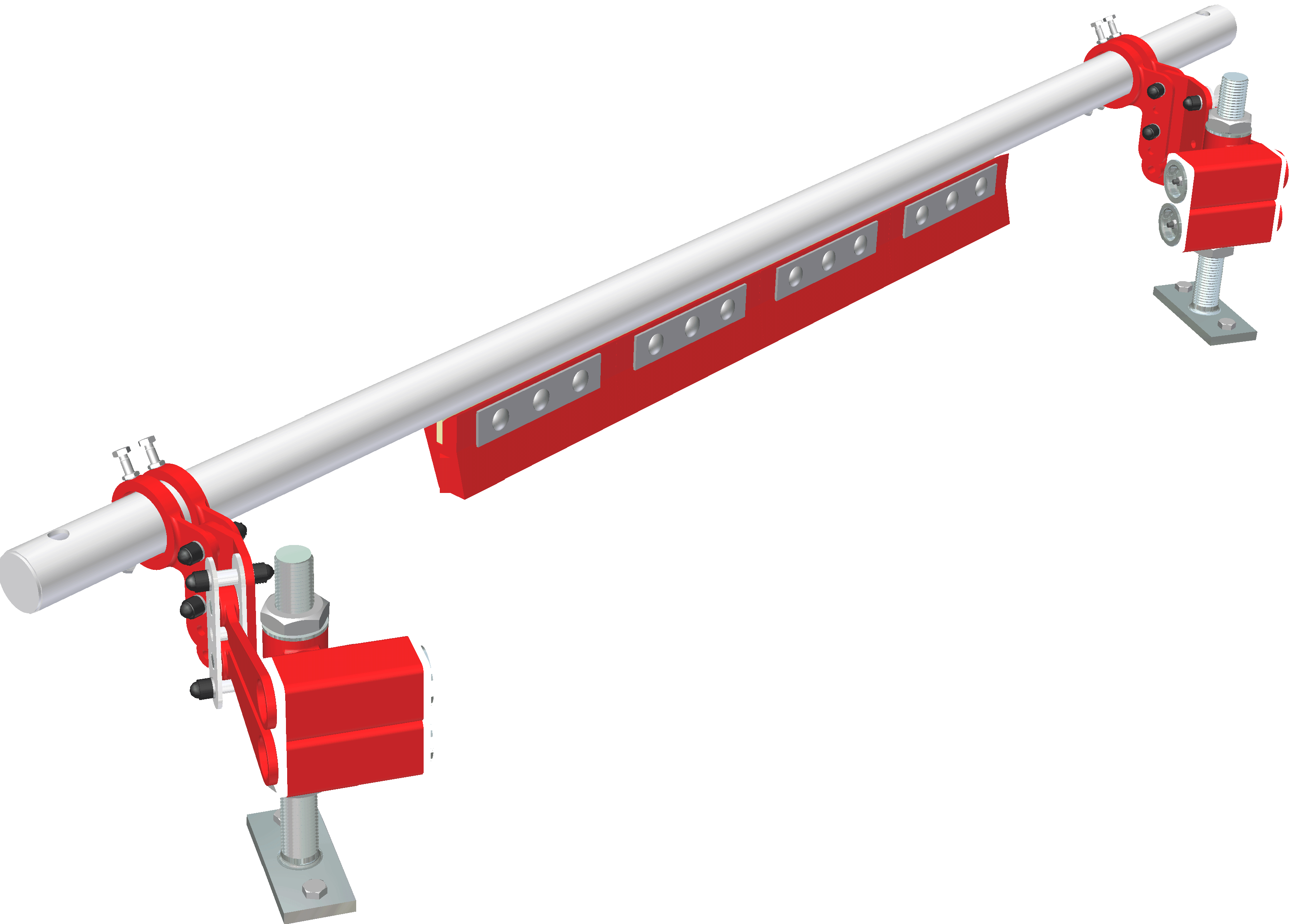 Avstrykare B9
HOSCH
Plogavstrykare  VC 1 (2)
Plogavstrykare  V-D2
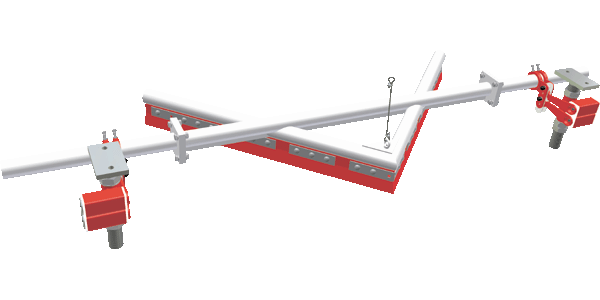 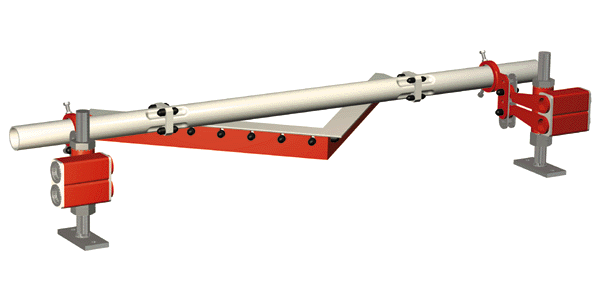 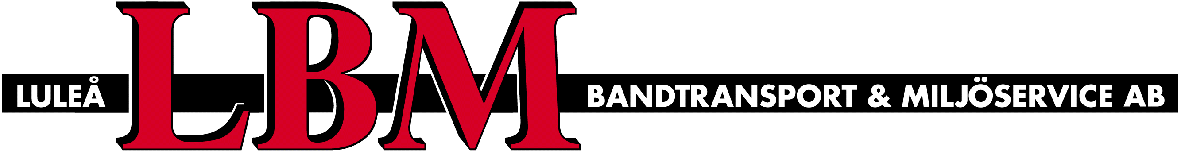